CSE 591: Energy-Efficient ComputingLecture 13SLEEP: sensors
Anshul Gandhi
347, CS building
anshul@cs.stonybrook.edu
sensor_power paper
Power consumption
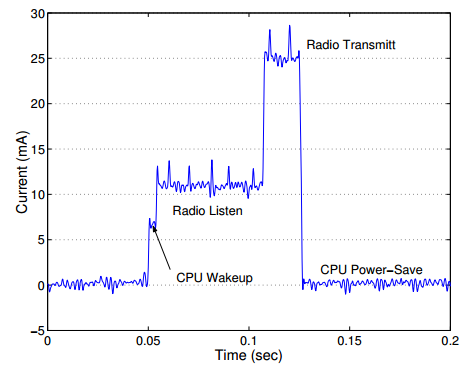 Power consumption
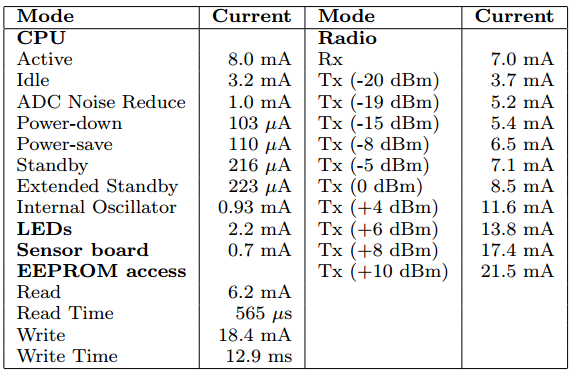 [Speaker Notes: Stress each component to create power model for that component.]
Power estimation approach
Only consider idle and busy times per CPU state
 Ignore difference in per-instruction power (why?)
 Power per instruction is almost constant

 Block execution count X cycles/block (documented)

 5-10% estimation error
Energy breakdown
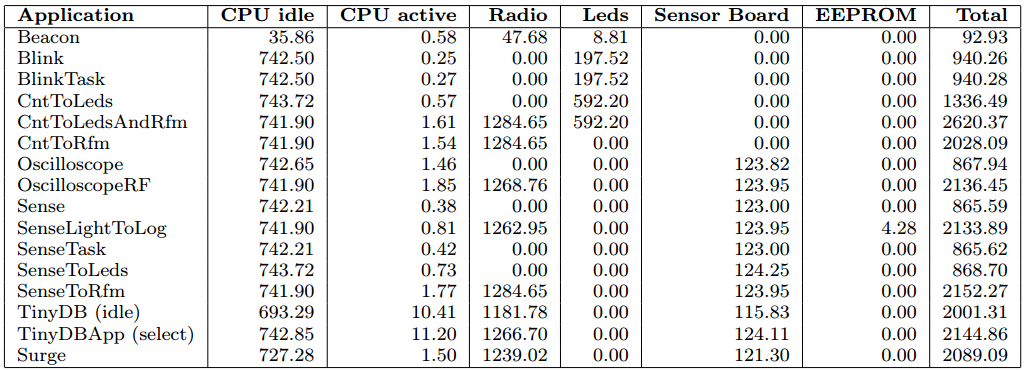 [Speaker Notes: Use LEDs only for debugging (e.g., low battery)]
Accuracy
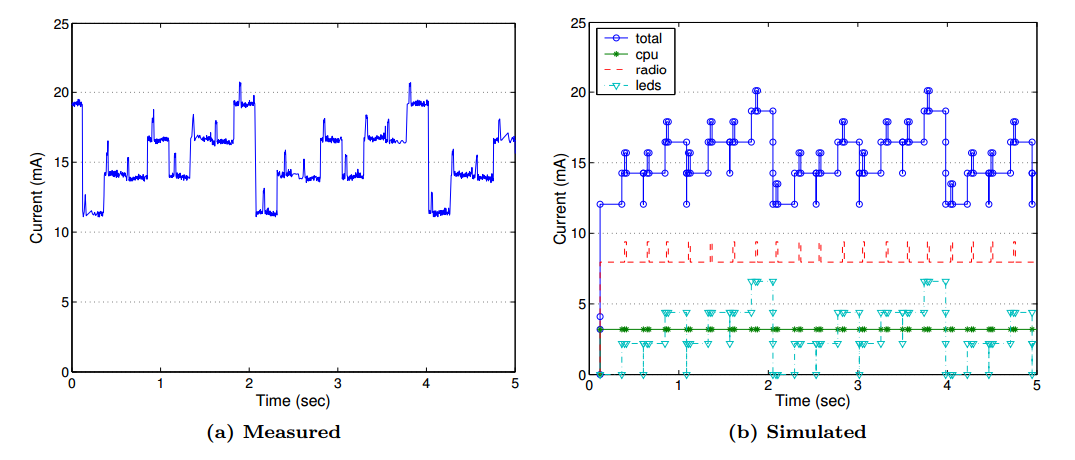 [Speaker Notes: Useful to see power by individual components.]
Sensor network
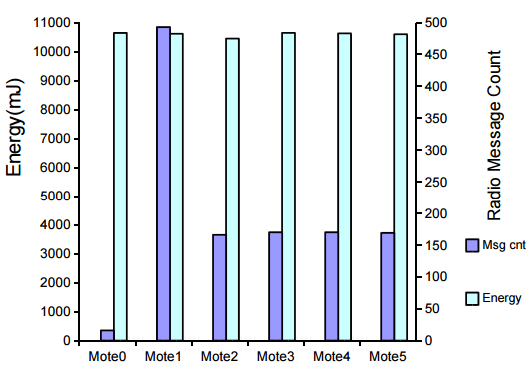 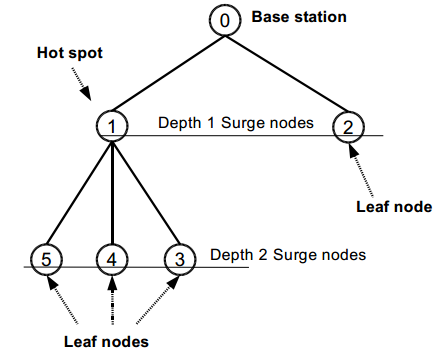 solar_embedded paper
Energy harvesting
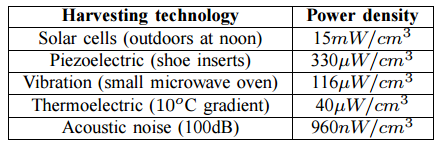 Solar cells
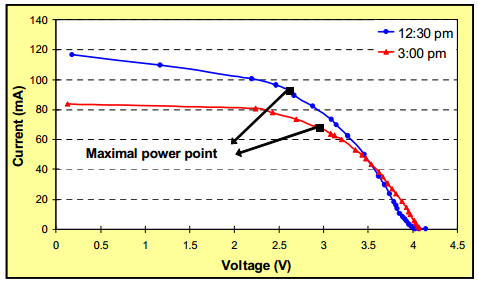 Energy is stored by battery (to be released later).
Battery charging
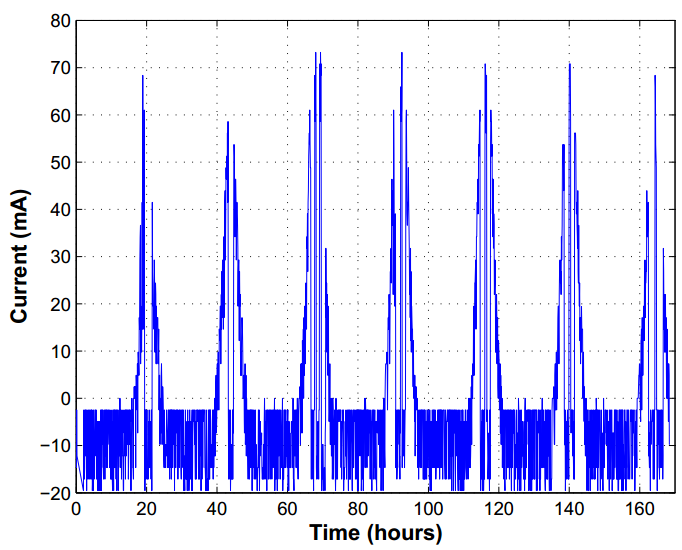 sensor_detect paper
Motivation
Detect rare, yet random, events that last for a short time while consuming low energy

 Passive (low power/detect) + active (high power/detect)
 Similar to?
Detection
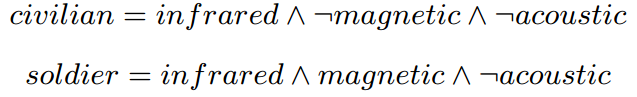 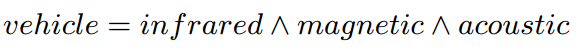 Suggested detection strategy?